Online Multivalid Learning: Means, Moments, and Prediction Intervals
Aaron Roth


Joint with Varun Gupta, Chris Jung, George Noarov, and Mallesh Pai.
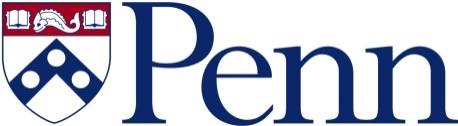 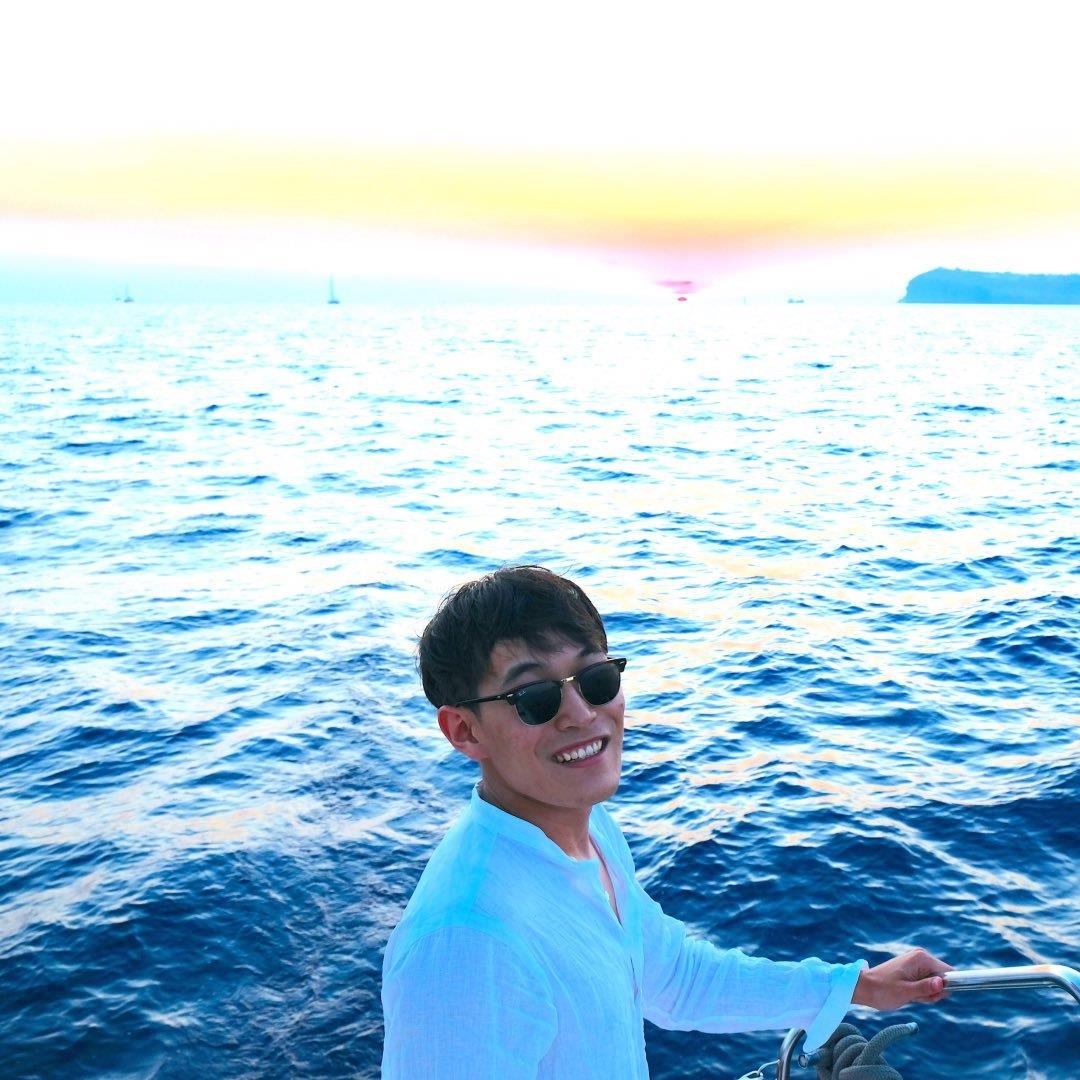 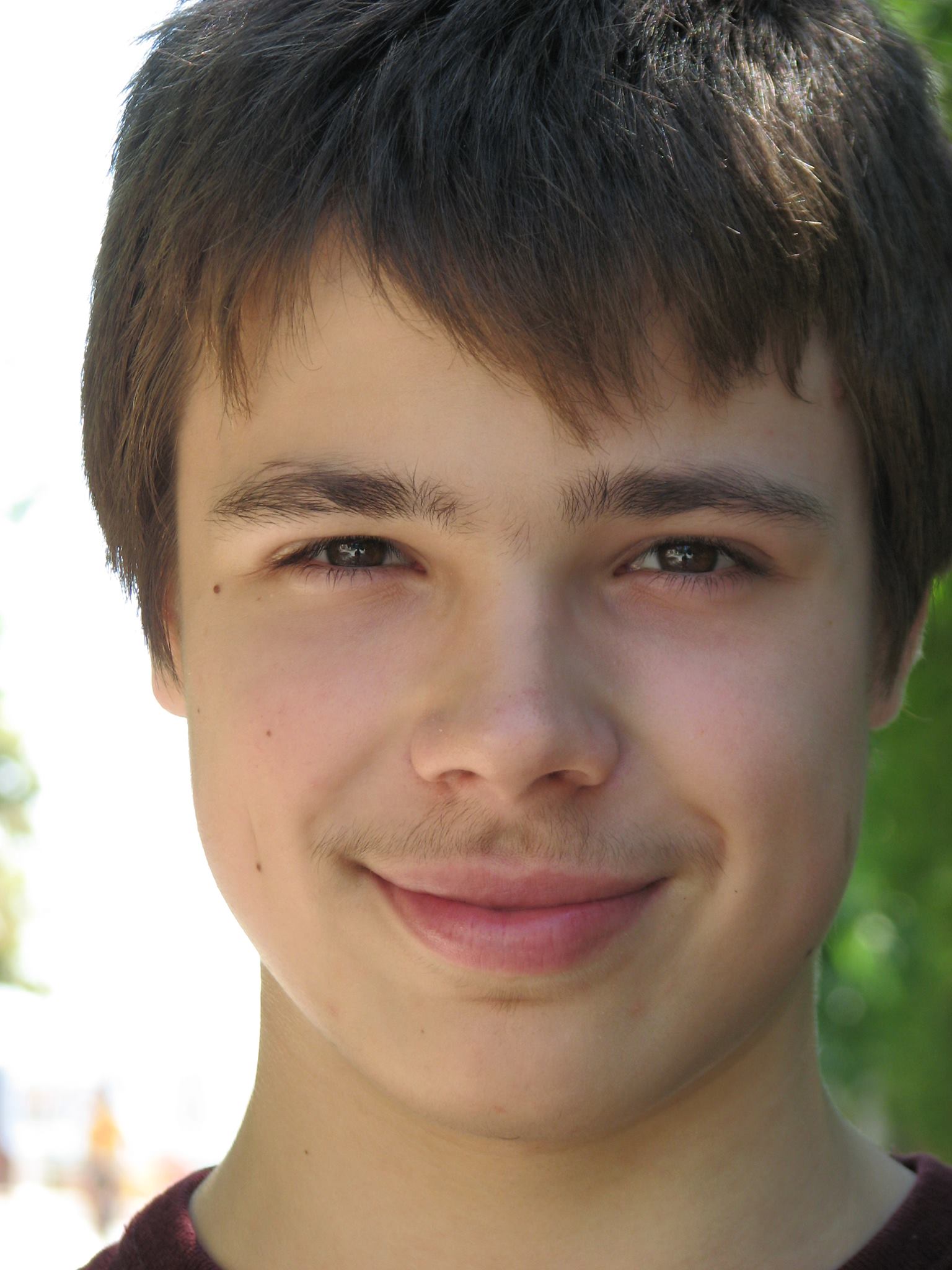 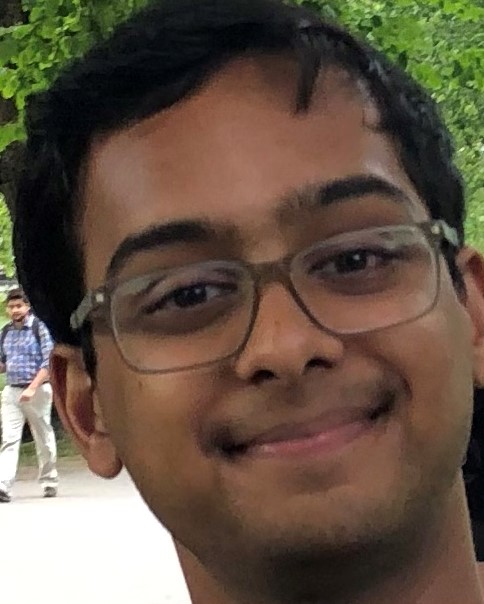 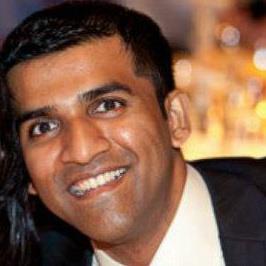 A simple goal
To endow sequential predictions with uncertainty estimates without making assumptions about the data.
What do/should reported uncertainty estimates mean?
How sure are you?
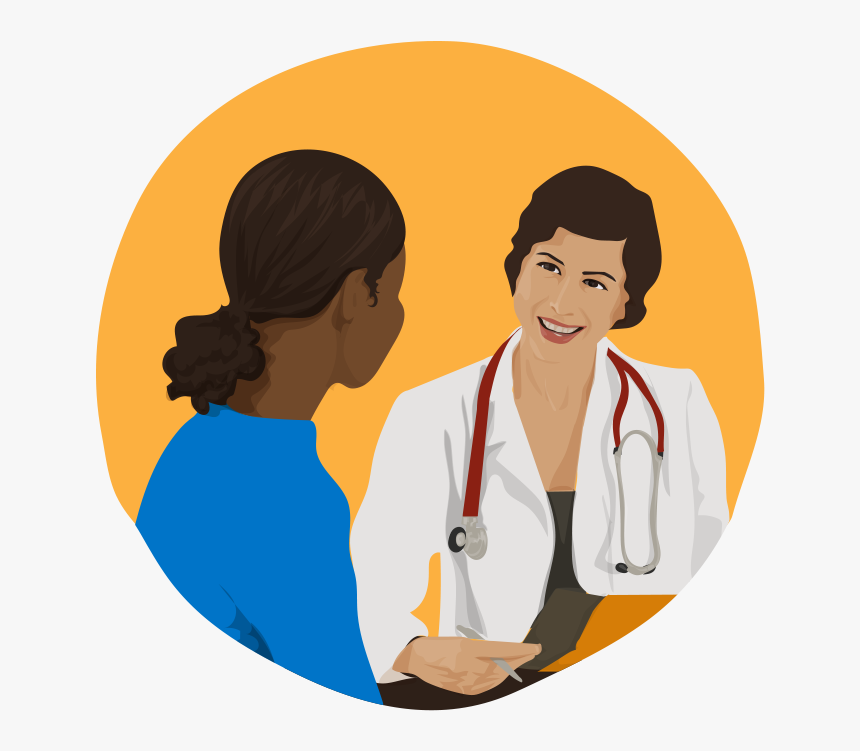 Hmmm…
What do/should reported probability estimates mean?
What do/should reported probability estimates mean?
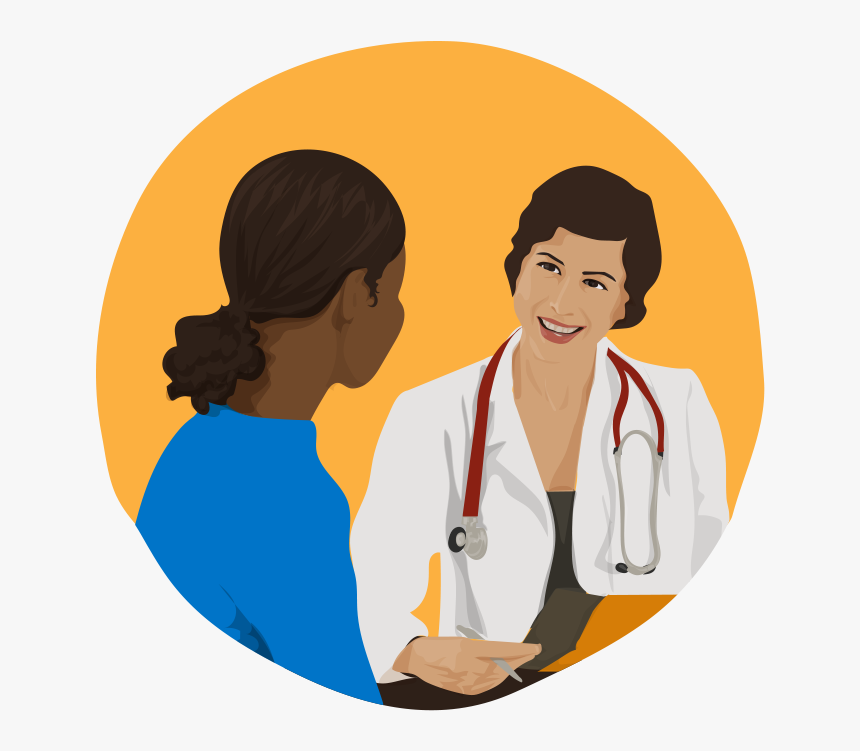 Marginal Guarantees.
But I’m part of a demographic group representing less than 5% of the population…
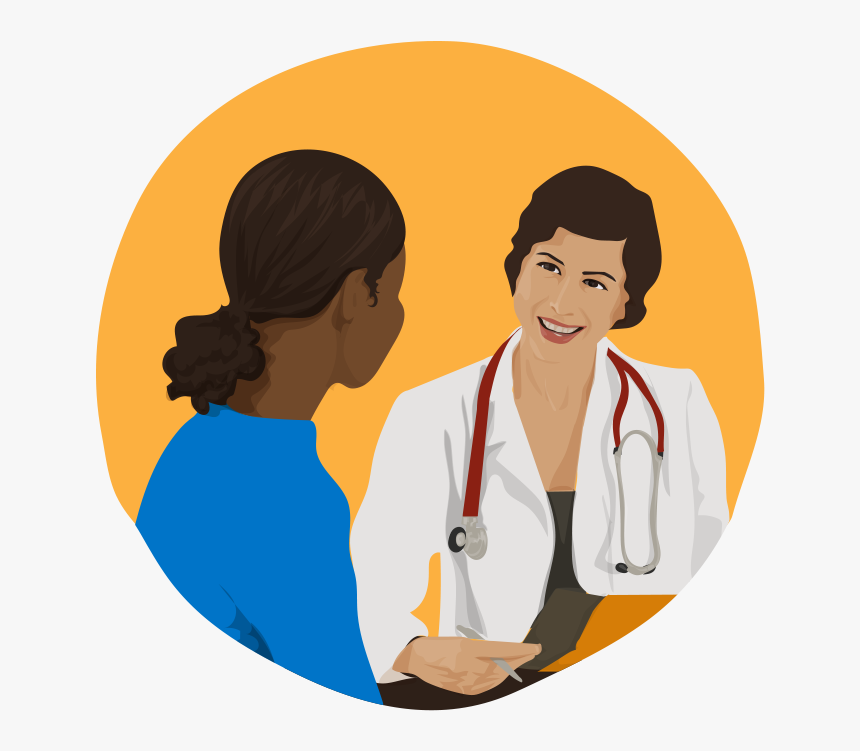 Marginal Guarantees.
What about for people like me?
For African Americans under the age of 50 the 95% prediction interval is [a,b]
For women with a family history of diabetes the 95% prediction interval is [c,d]
What does this mean for me?
For people with egg allergies and no history of smoking, the 95% prediction interval is [e, f].
Distributional Assumptions
This work
We will mitigate both of these problems for sequential prediction:
By making stronger than marginal guarantees, and
Assuming nothing about the data

For prediction intervals… and similar results for predicting means, variances, and higher moments of the label distribution
Mean Multicalibration (Reparametrized) [Hebert-Johnson, Kim, Reingold, Rothblum ’18]
Mean Multicalibration (Reparametrized) [Hebert-Johnson, Kim, Reingold, Rothblum ’18]
Prediction Interval Multivalidity
The Online Problem
For example, the “conformal prediction” problem
Mean Multicalibration
The Basic Idea Taking inspiration from [Fudenberg and Levine 95]
The Basic Idea Taking inspiration from [Fudenberg and Levine 95]
An Interlude: Zero Sum Games
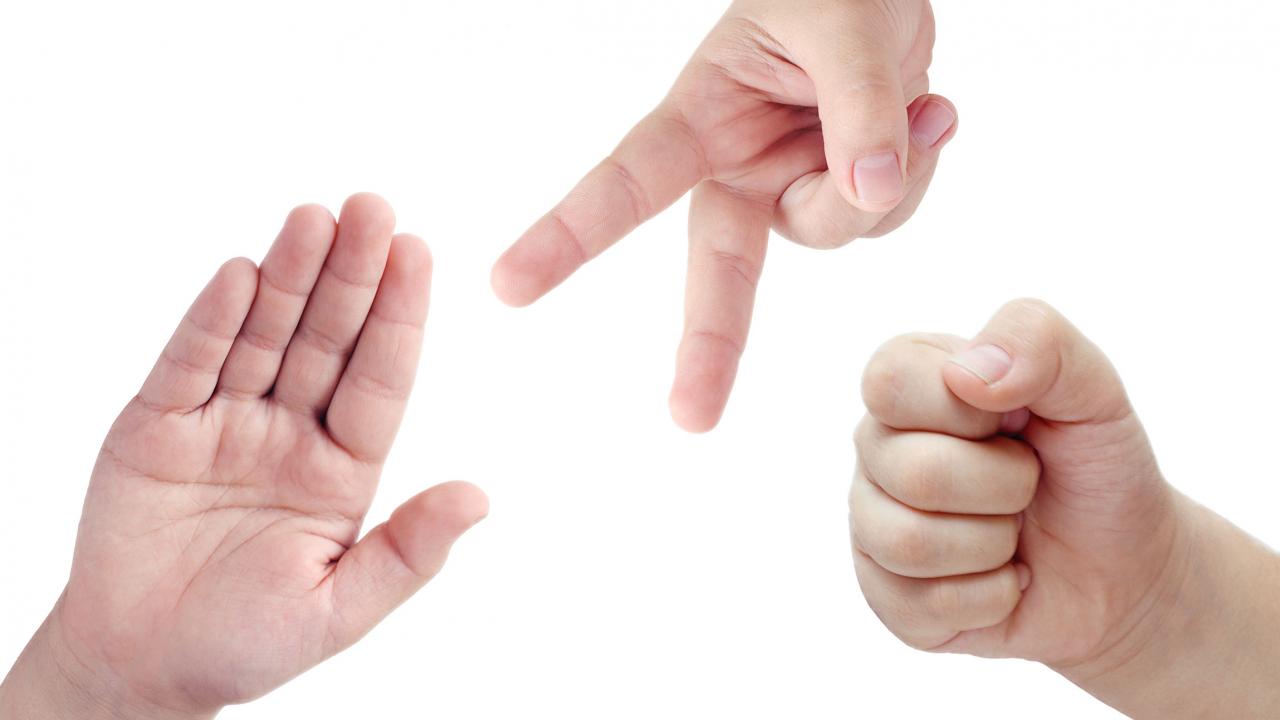 The Basic Idea Taking inspiration from [Fudenberg and Levine 95]
The Basic Idea Taking inspiration from [Fudenberg and Levine 95]
So
We get…
And the algorithm?	Just compute the Minimax Equilibrium.
Prediction Intervals:Applying our General Strategy Once More
A new game:
A new game:
A new game:
We get…
The Assumption
The Algorithm
The Algorithm
Thanks!
Online Multivalid Learning: Means, Moments, and Prediction Intervals
Joint work with Varun Gupta, Chris Jung, George Noarov, Mallesh Pai.

Enjoy the Summer!